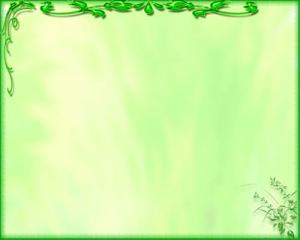 Обрядовая кукла «ПАСХАЛЬНАЯ»
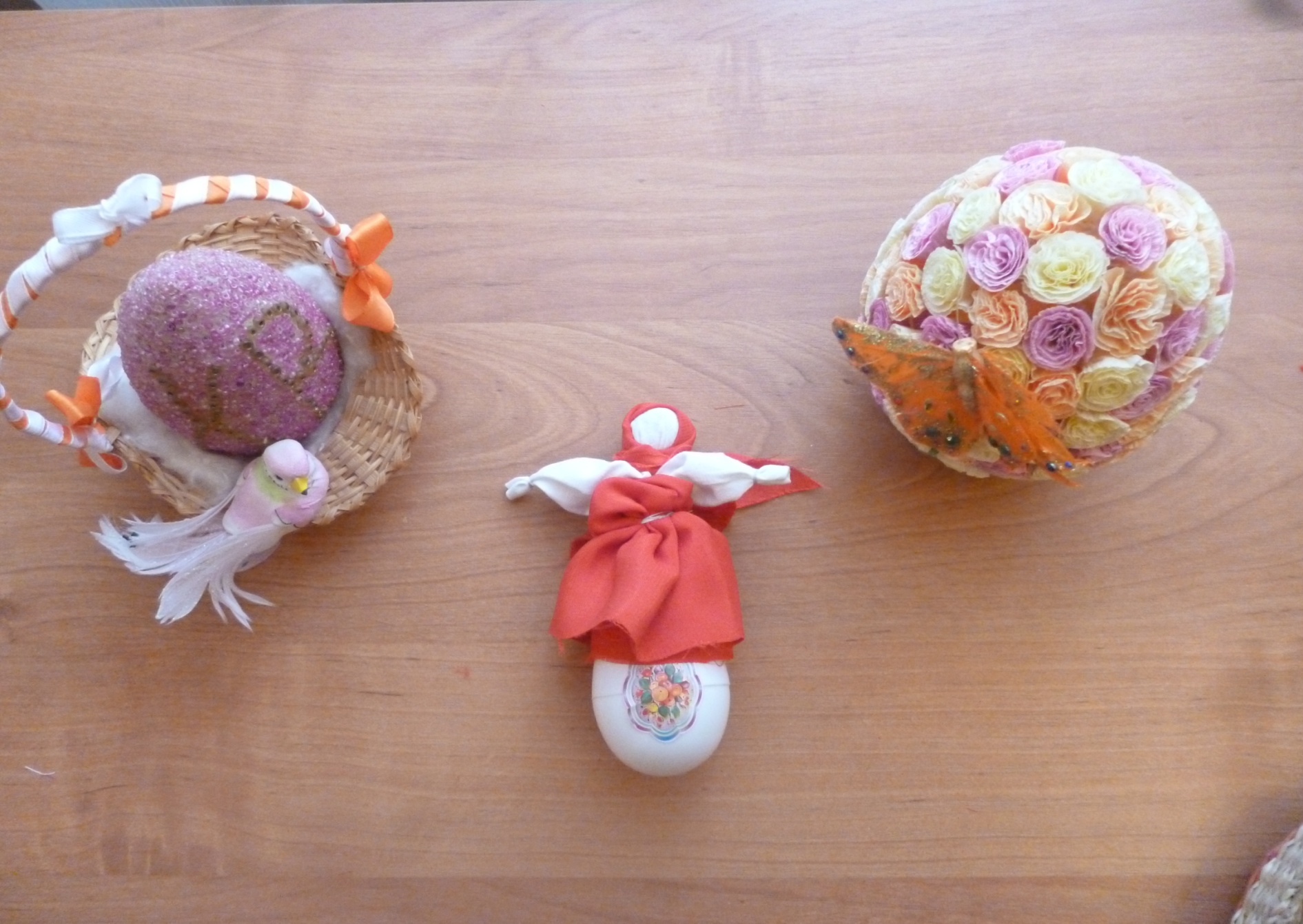 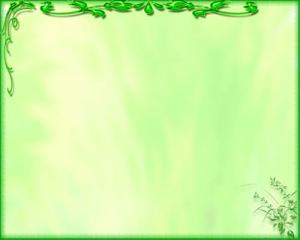 Пошаговое сопровождение.
Необходимые материалы.
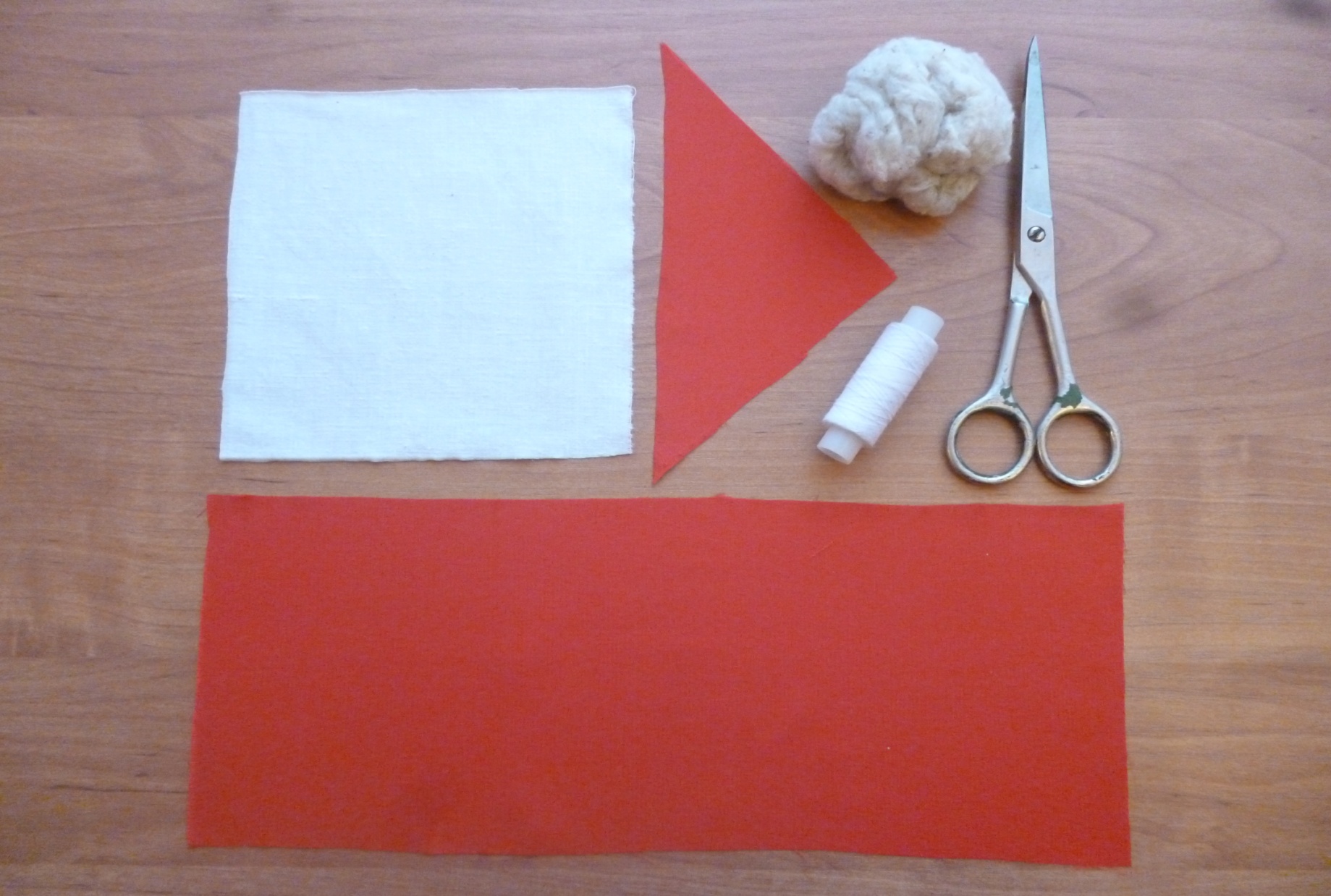 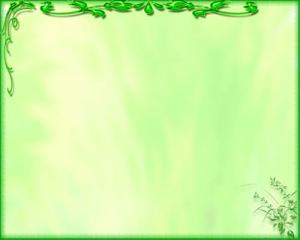 Изготовление головы.
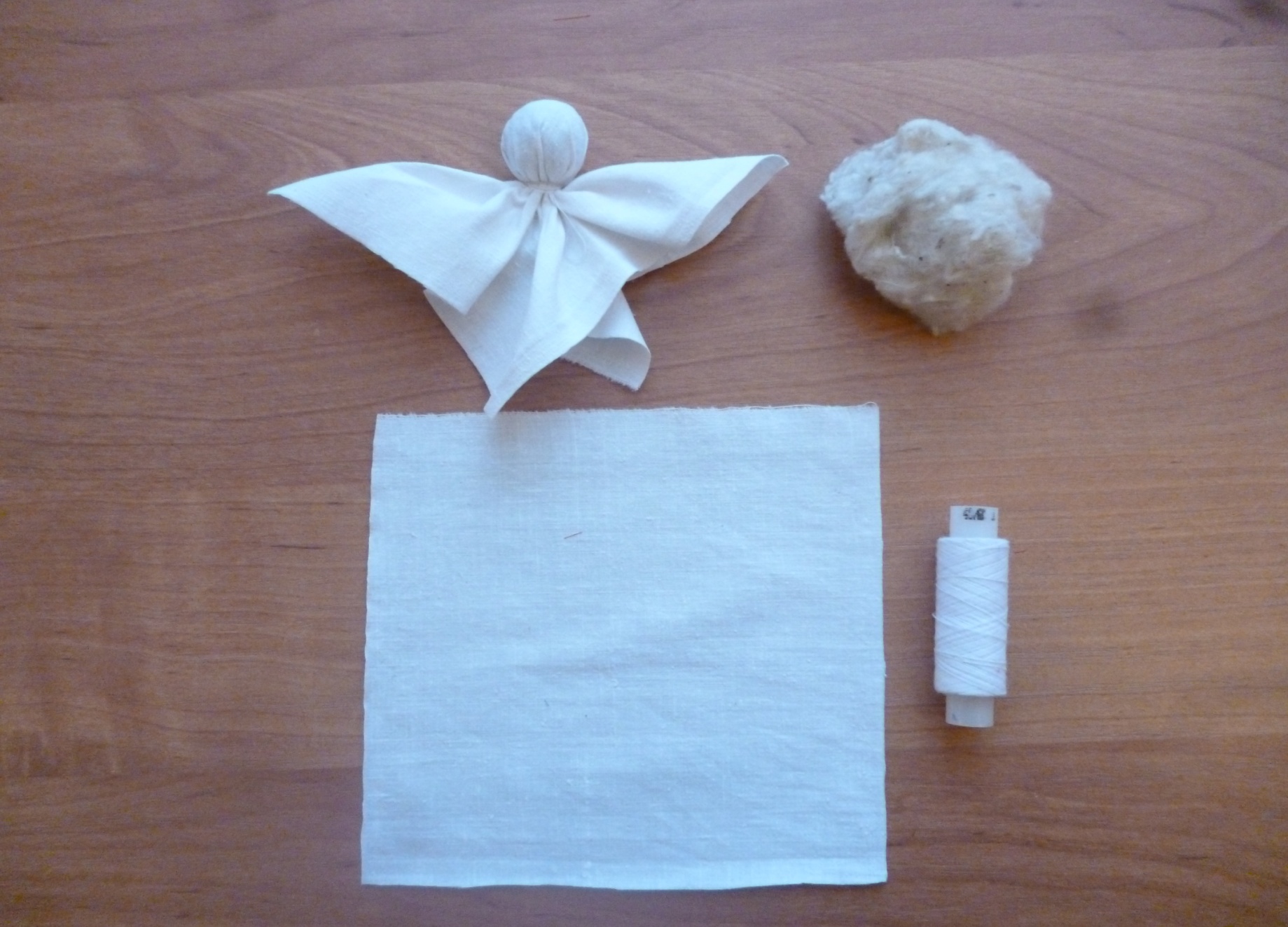 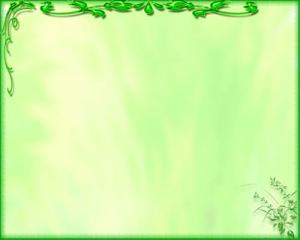 Собираем куклу.
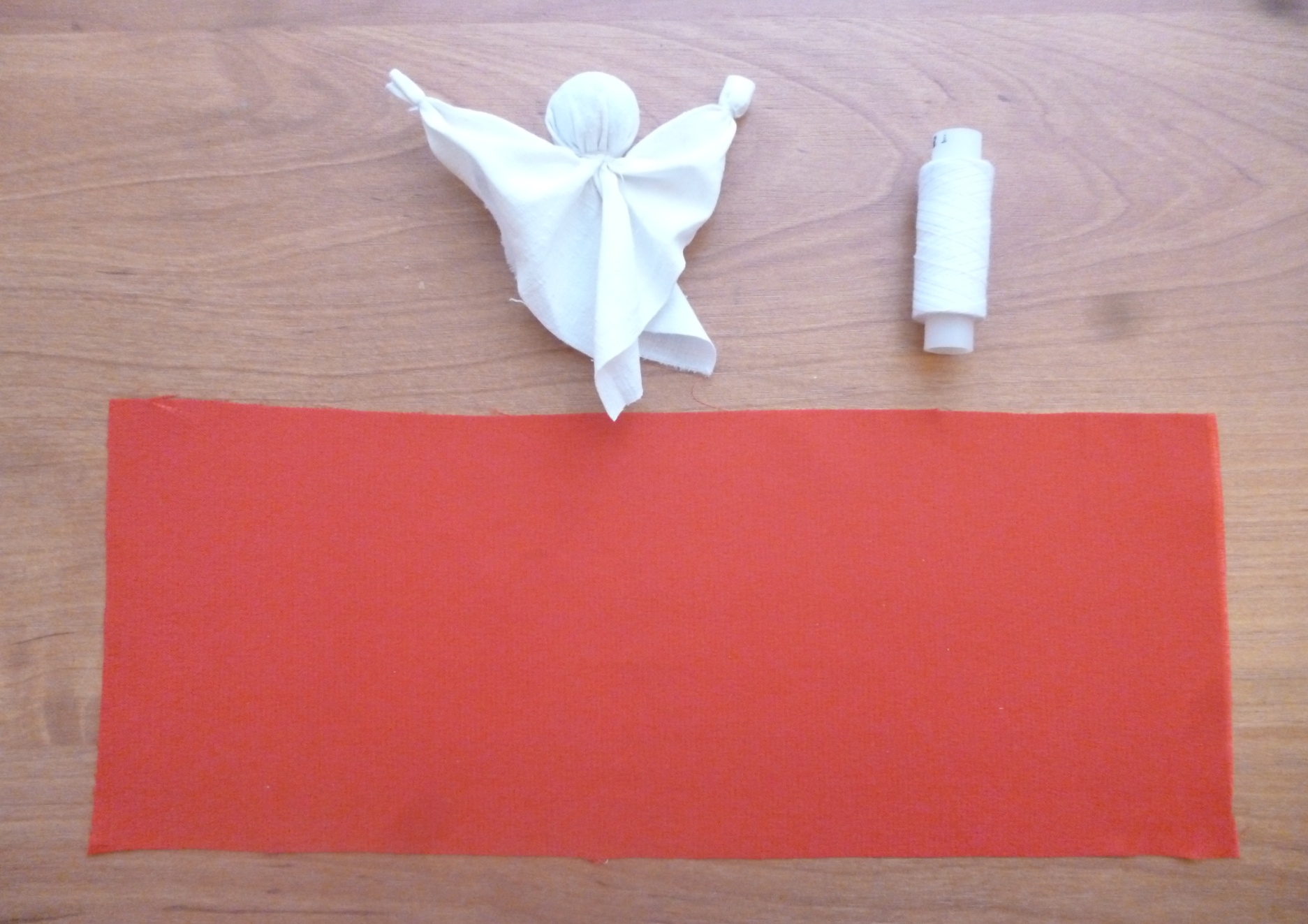 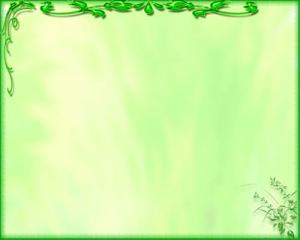 Сарафан готов.
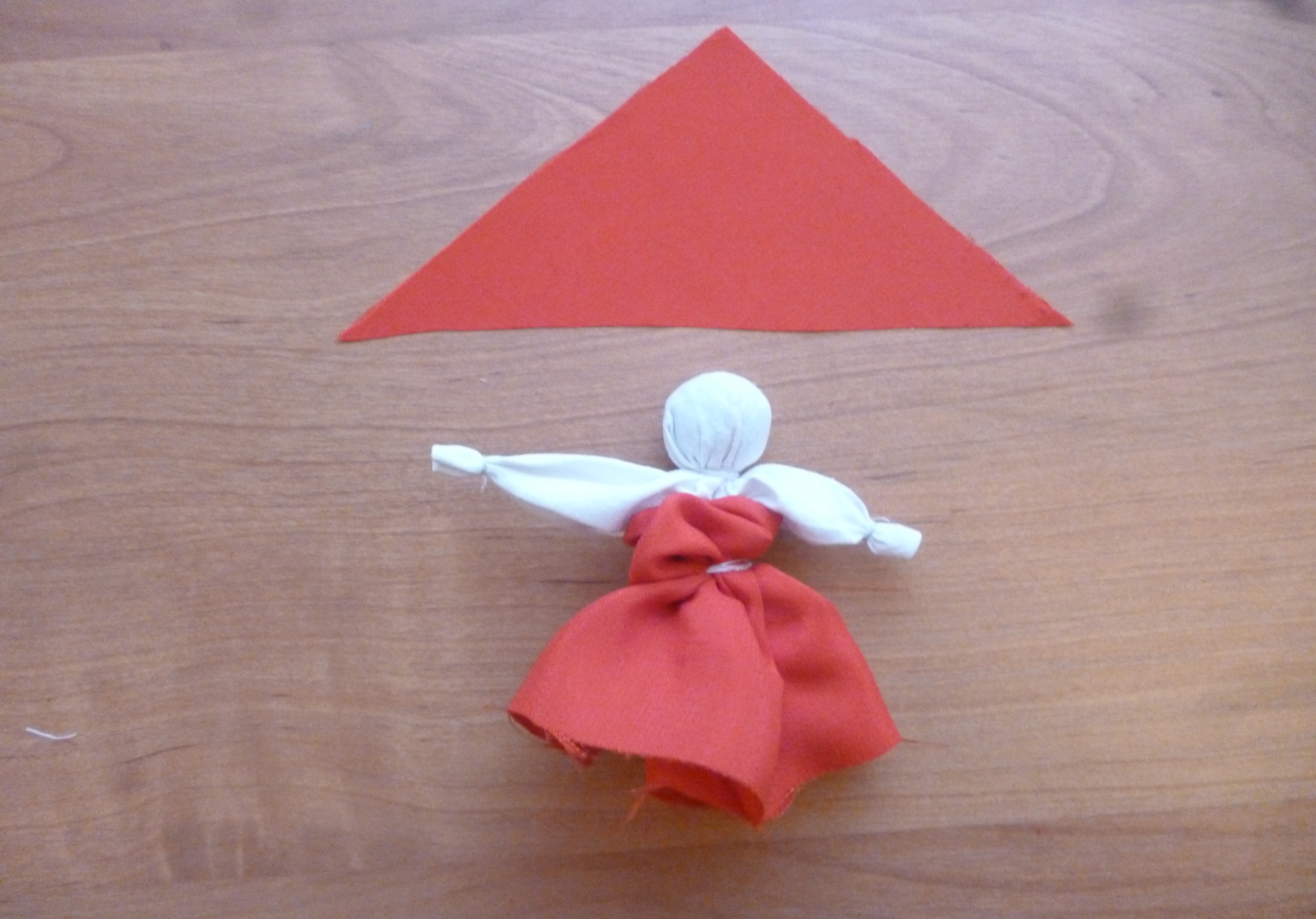 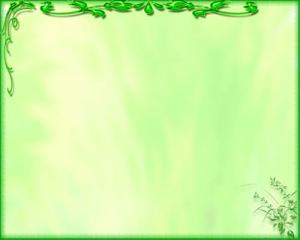 Одеваем платок на голову.
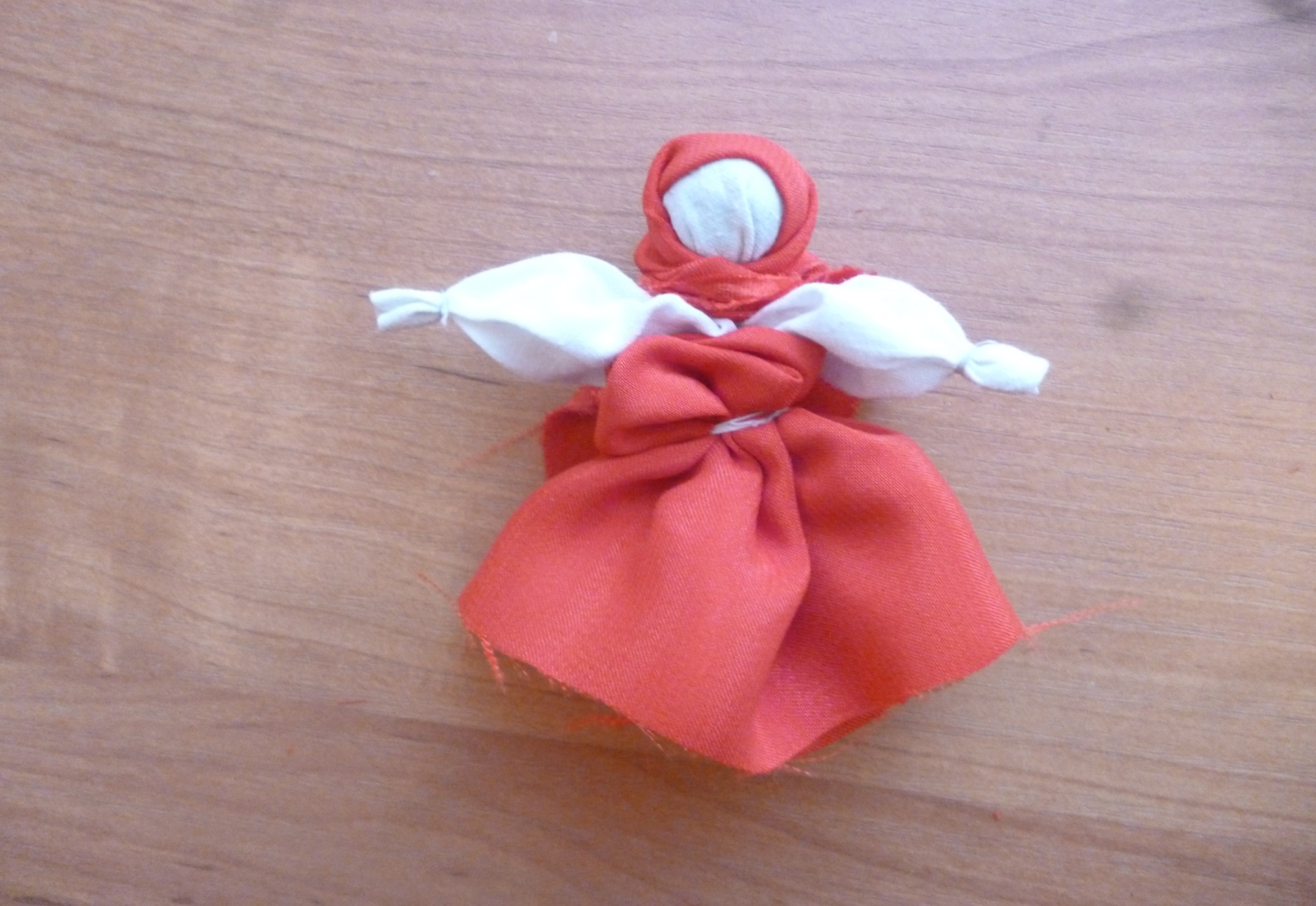 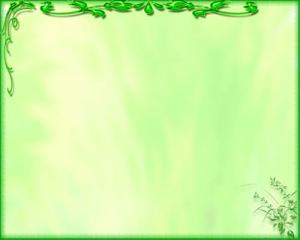 Готовая кукла.
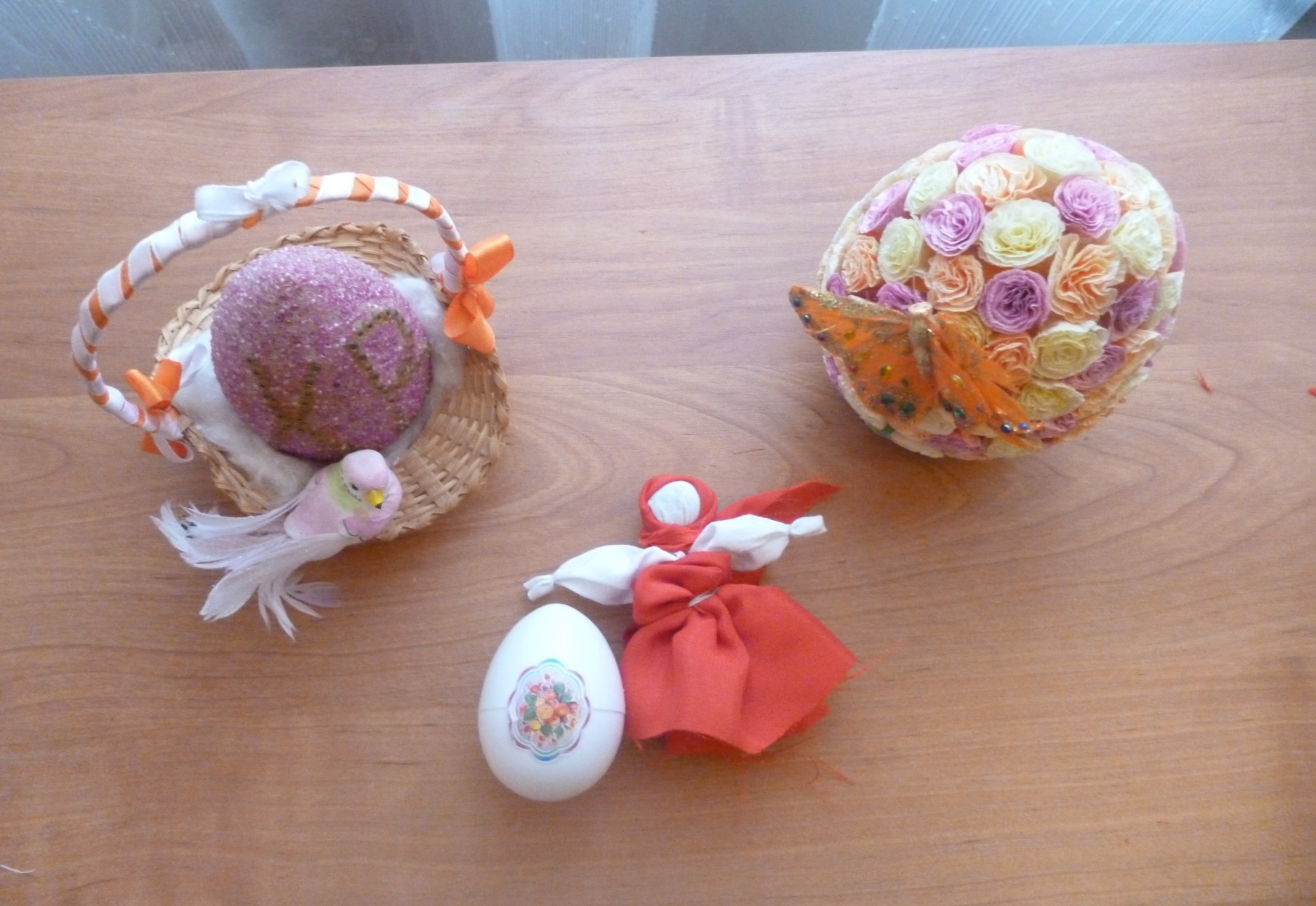 СПАСИБО ЗА ВНИМАНИЕ
Автор: Пыженко Ирина Семеновна